Capítulo 3 - Repaso
¿Qué tiempo hace…
1. …en el otoño?
2. … en tu ciudad?
3. … en la pintura de Botero?

4. … en Ecuador en abril?




5. … en junio en los Andes de Chile?
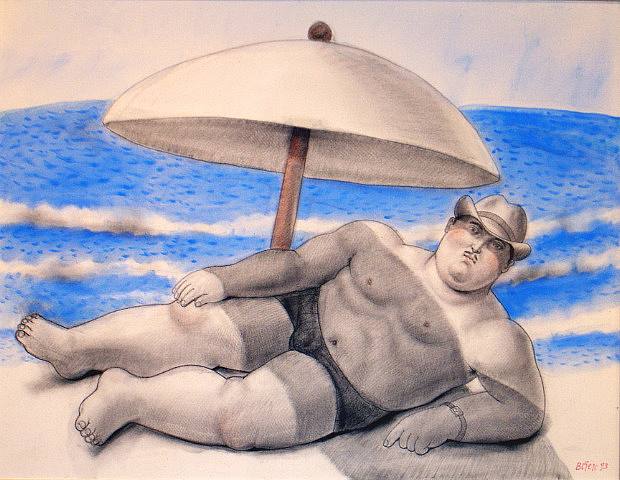 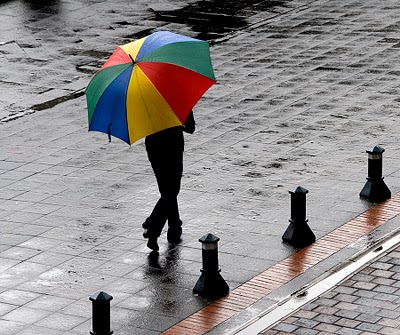 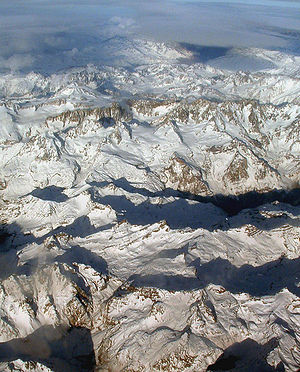 ¿Qué le gusta a tu familia?
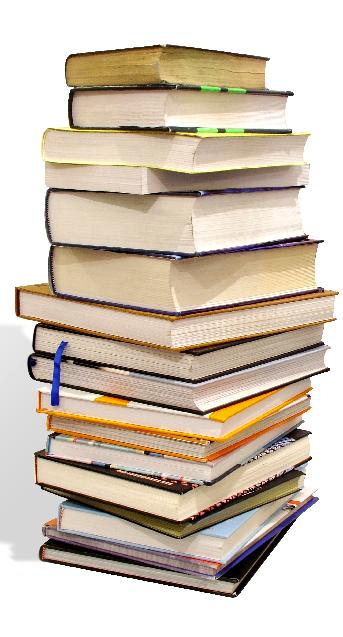 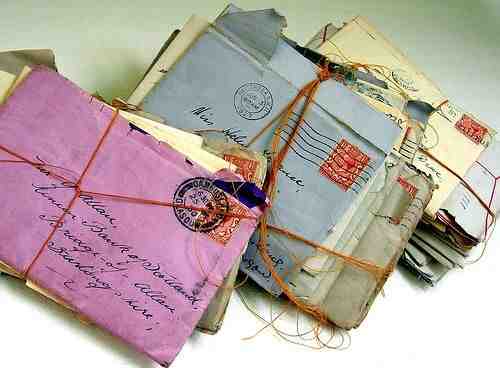 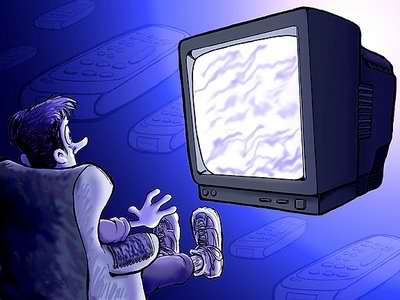 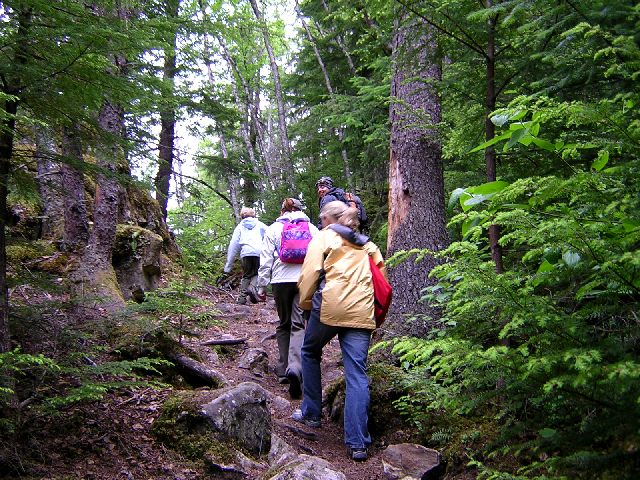 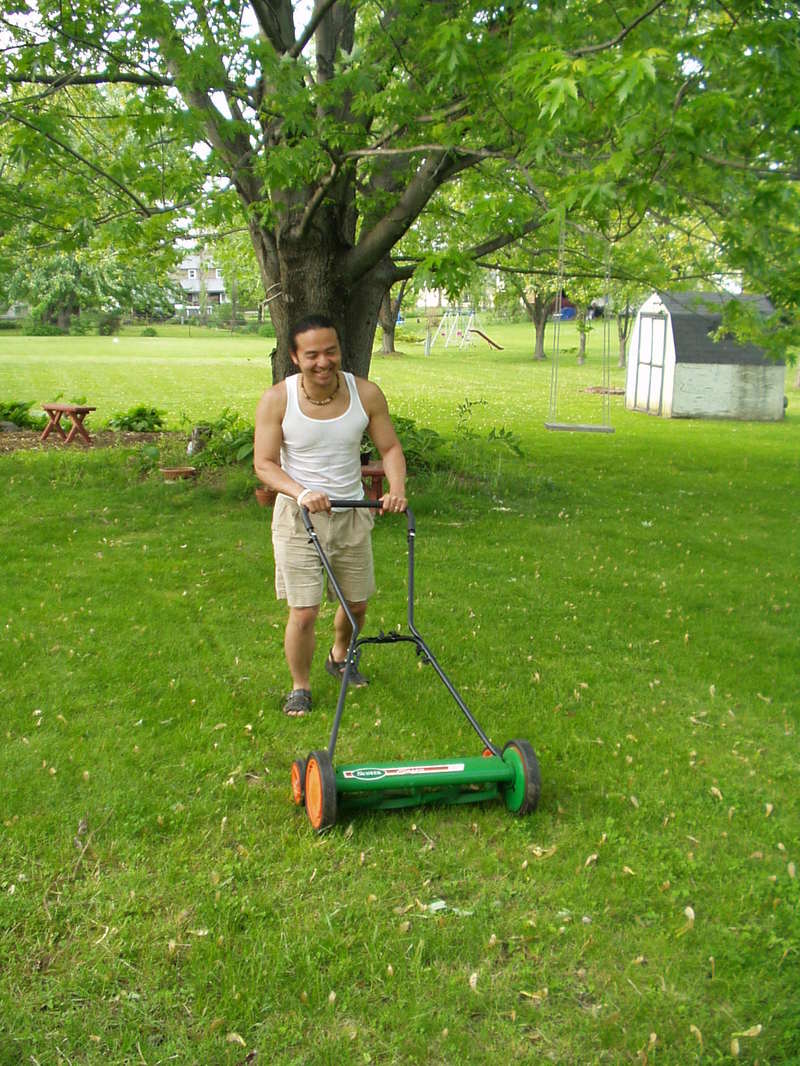 Contesta con un verbo y un(os) sustantivo(s) para cada foto.
Ir   vs.  Ir a
¿Adónde van ahora?
Vamos a la playa.     vs.      Vamos a ir a la playa.
¿Quién va a la playa contigo [with you]?
¿Qué va a hacer el doctor Despain en la playa?
¿A qué hora van a salir de la playa?
¿Cómo vas a llegar a tu 
         casa después de salir?
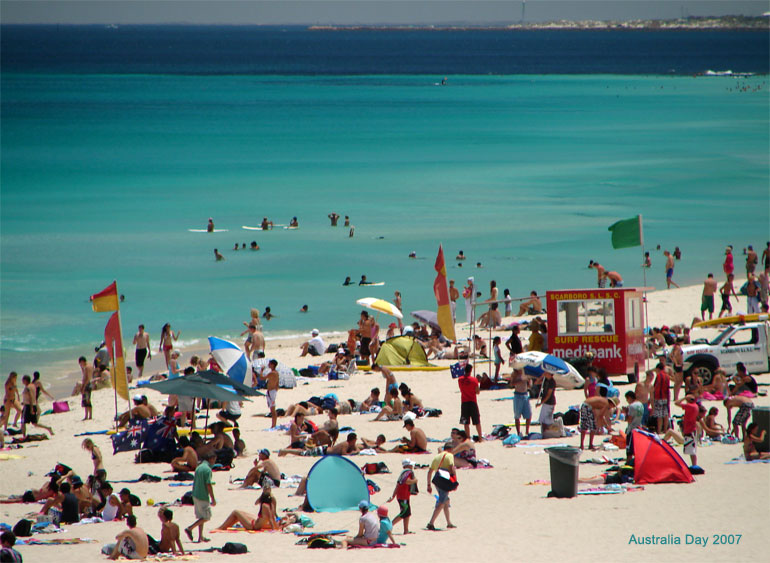 Verbos Irregulares en la forma “yo”
Veo
Hago
Conozco
Salgo
Estoy
Sé
Doy
Pongo
Traigo
Saber
Salir
Dar
Hacer 
Ver
Estar
Traer
Poner
Conocer
Verbos Irregulares en la forma “yo”
Escribe los verbos irregulares que escuchas.
Verbos Irregulares en la forma “yo”
Estoy
Conozco
Voy
Hago
Pongo
Doy


Tengo
Salgo
Sé
Salgo
Veo
Voy
Saber o Conocer
Personas
Cómo jugar al béisbol
Ciudades
El arte de Botero
Qué hora es
Saber o Conocer
Pregunta y contesta con tu compañero: 

¿(Tú)________ patinar en línea?
¿Tu suegra quiere __________ Medellín?
¿Su prima _________ a qué hora empieza la fiesta?
¿Raquel y Juan _________ a tu amigo?
Vocabulario
Escucha y escribe la palabra que es diferente.
Vocabulario
Toma café; hace un picnic; va a un bar; hace viento
Ganar un partido; mirar la tele; jugar el fútbol; esquiar en el agua
La iglesia; el supermercado; la tienda; la oficina de correos
la calle; las montañas; el estante; la plaza